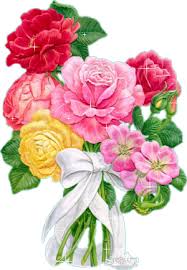 Welcome
Teacher’s Introduction
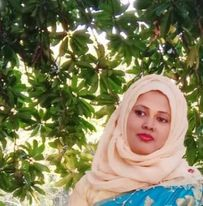 Mst.Sharmin Akter
Assistant teacher
Matoin Govt. Primary School
Hajigonj, Chandpur
E-mail:
mstsharminakter1985@gmail.come
Lesson Identity
Class :Four
Subject : English
Lesson : 1-2(A)
Unit:34
Time : 40 min
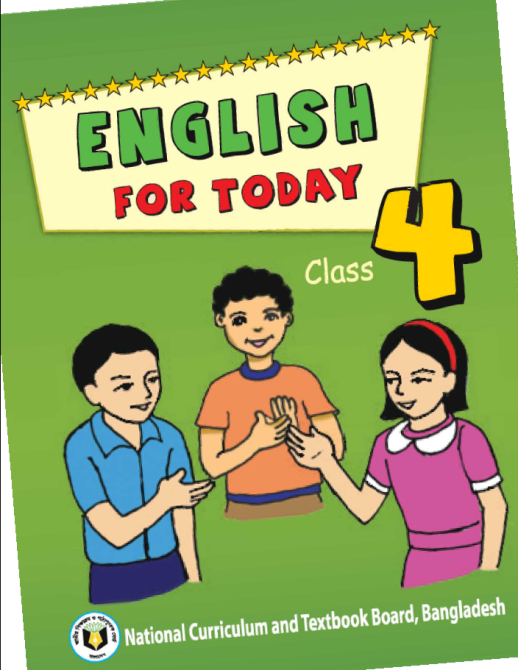 Learning Outcomes
Student’s will be able to-

Listening:1.1.1-become familiar with English 				sounds by listening to common 			English word.

Speaking:1.1.2-say simple words and phrases with 			proper sounds and stress.

Reading:1.4.1-read words and phrases with the 			help of visual clause (about 30 new 			words) and simple sentences.
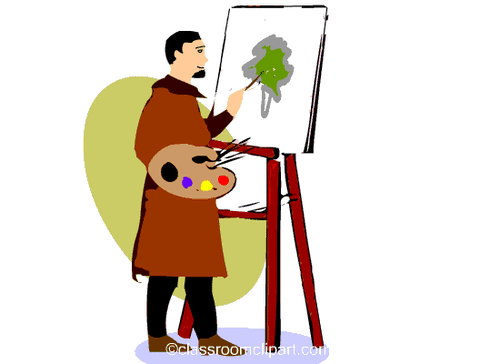 What will be our todays lesson topic ?
Todays lesson topic
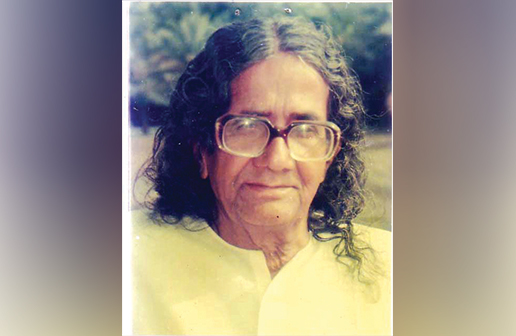 SM Sultan
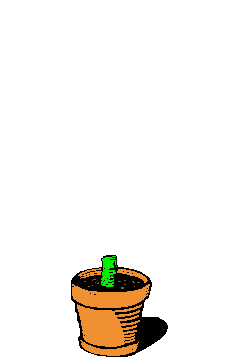 Input
N
E
W

W
O
R
D
S
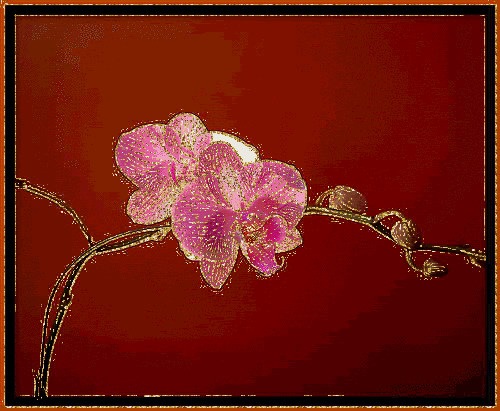 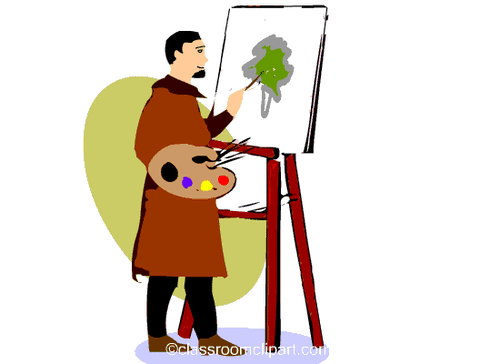 artist
painter
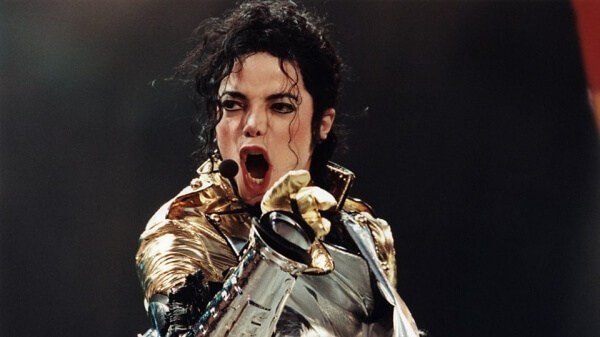 Well known
famous
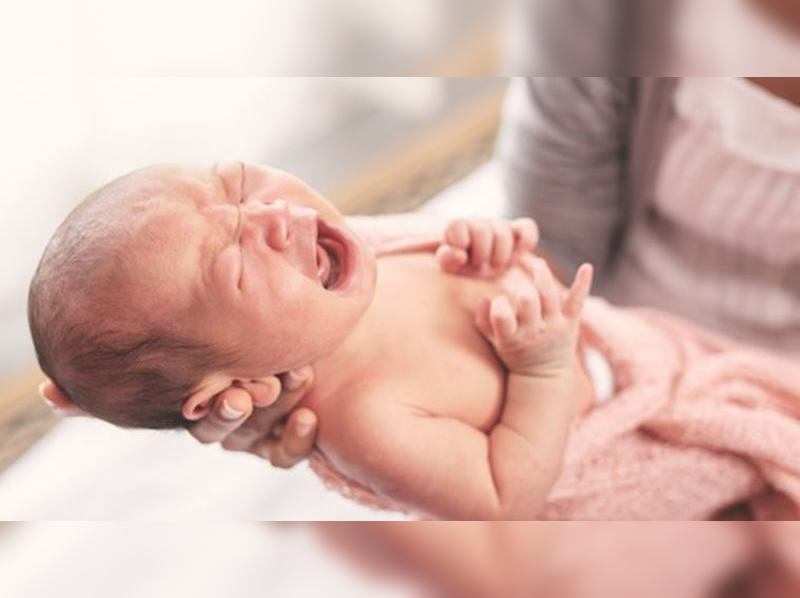 birth
born
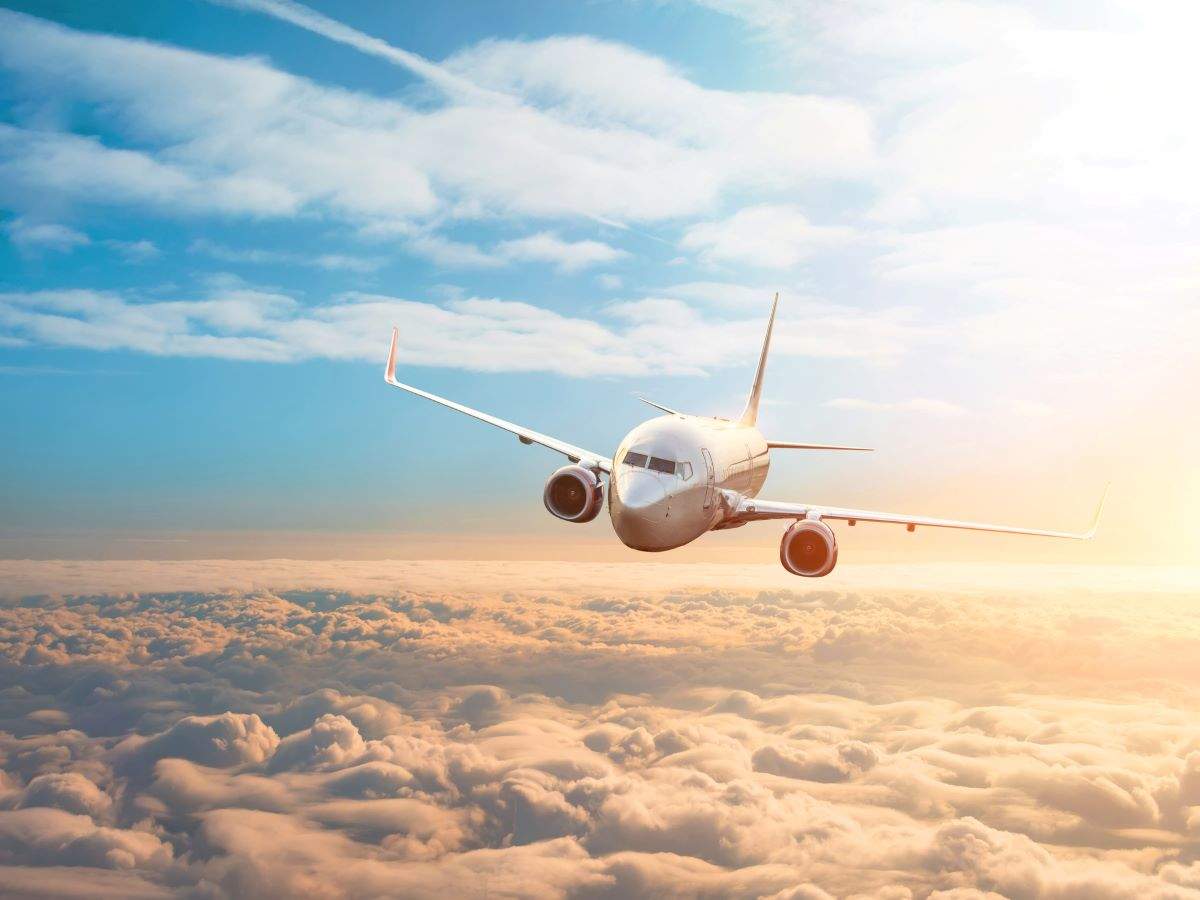 tour
travel
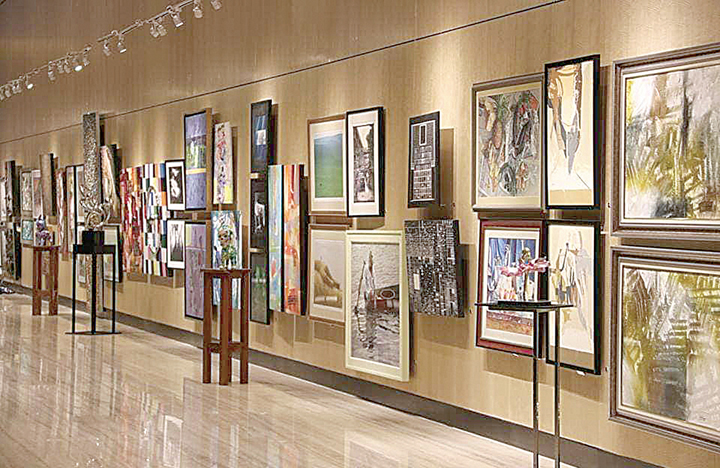 display
exhibit
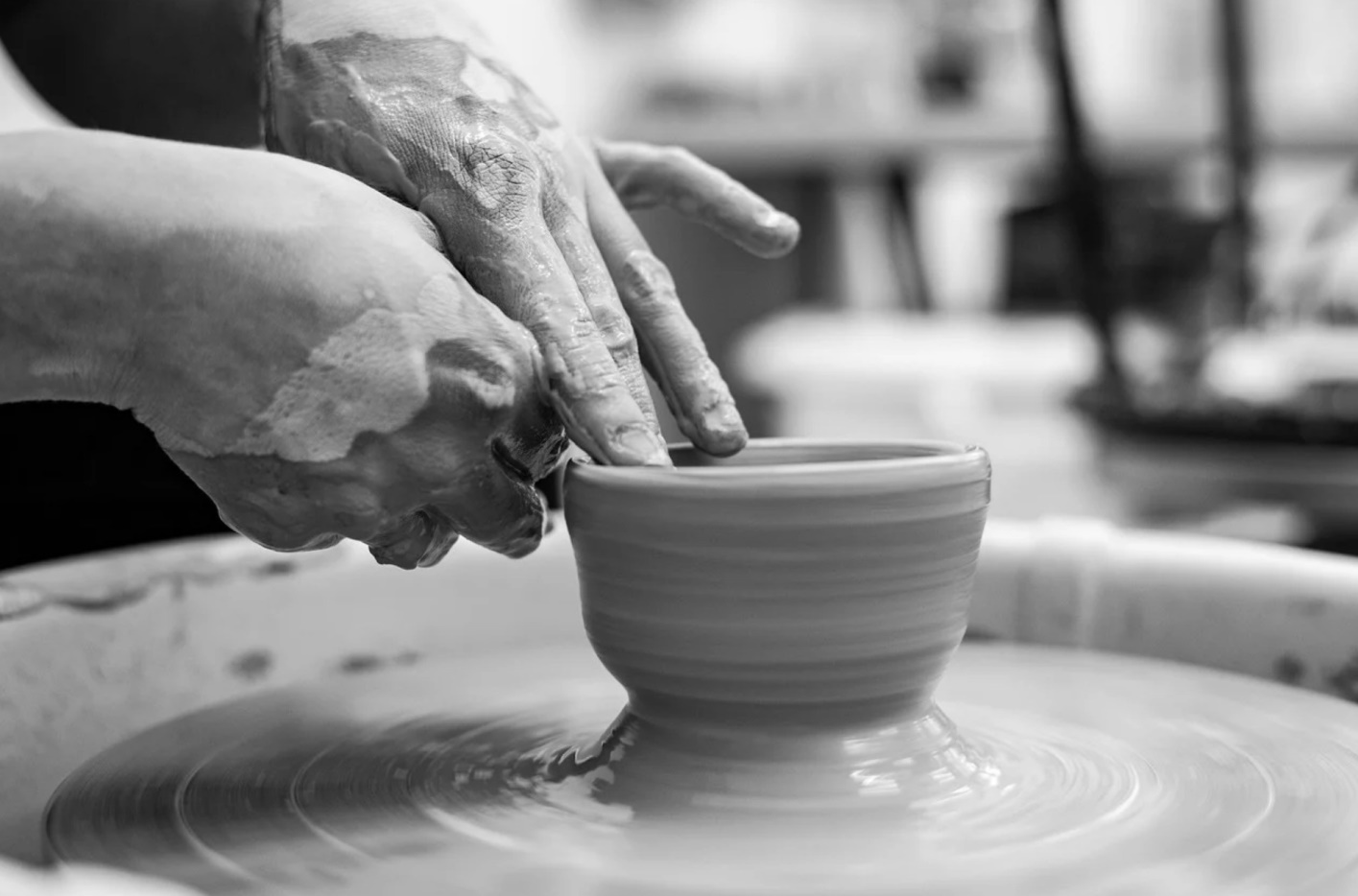 make
establish
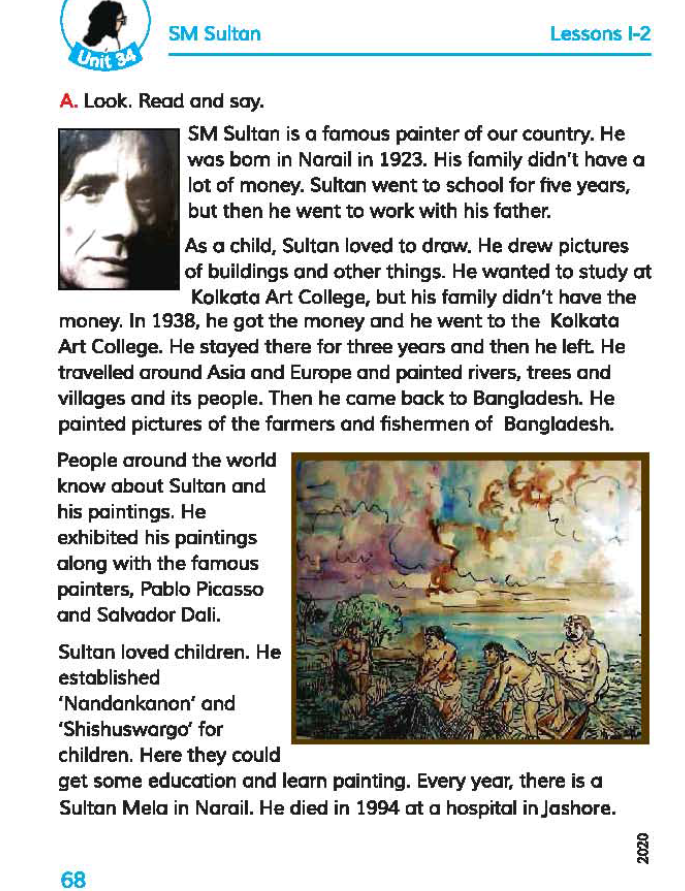 Open at page 68.
Teacher’s reading
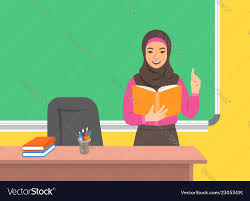 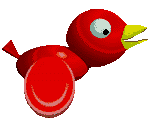 Practice
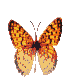 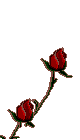 Student`s   reading
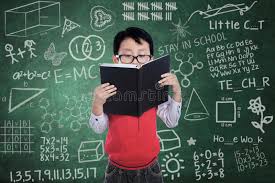 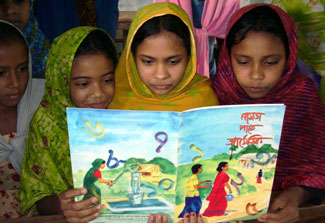 Group reading
Silent Reading
            5 minutes
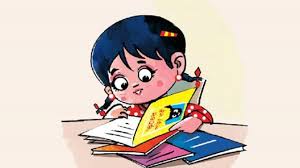 Questions
1When was Sultan born?
2.Where was he born 
3.What did he do for children?
4.When did he die?
Answer `s
Sultan was born in 1923.
He was born in Narail.
He established Nandocanon and Shishuswargo for children.
He died in 1994.
Now we will play “BINGO” game
stich
garment
Work
accident
cinema
factory
extra
erosion
task
Write five sentences about your father’s occupation.
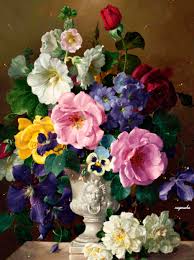 thanks